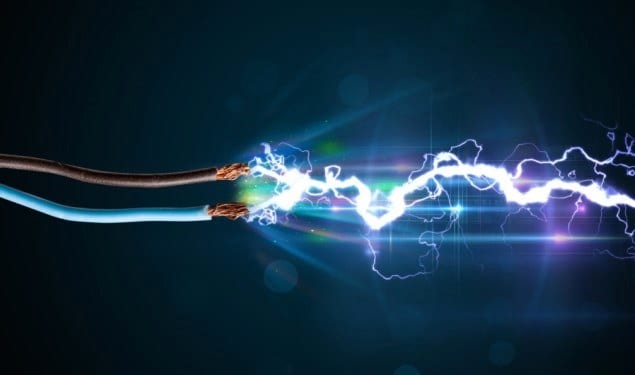 Тема: “ електробезпека. Електричні травми та їх види”
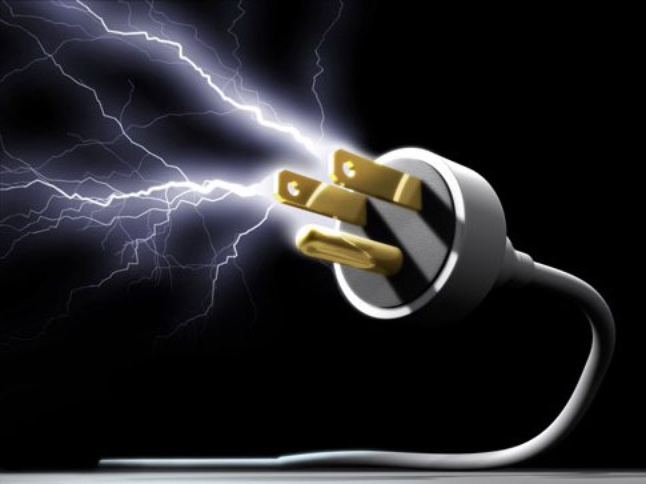 Тема 4
ПЛАН:
1.Електробезпека.2.Причини електричного ураження.3.Засоби захисту в електроустановках.4.Види електротравм та їх причини.5.Визволення від дії напруги.6.Допомога постраждалому.
Електробезпе́ка — система організаційних та технічних заходів і засобів, що забезпечують захист людей від шкідливого та небезпечного впливу електричного струму, електричної дуги, електромагнітного поля і статичної електрики.
Причини електричного ураження:
Електротравма — це травма, викликана дією електричного струму або електричної дуги.Електротравматизм — це явище, котре характеризується сукупністю електротравм, котрі виникають та повторюються в аналогічних виробничих, побутових умовах та ситуаціях.
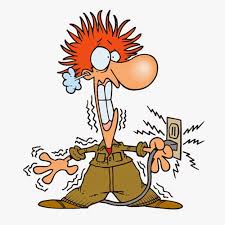 Дякую за Увагу! Будьте обережні!
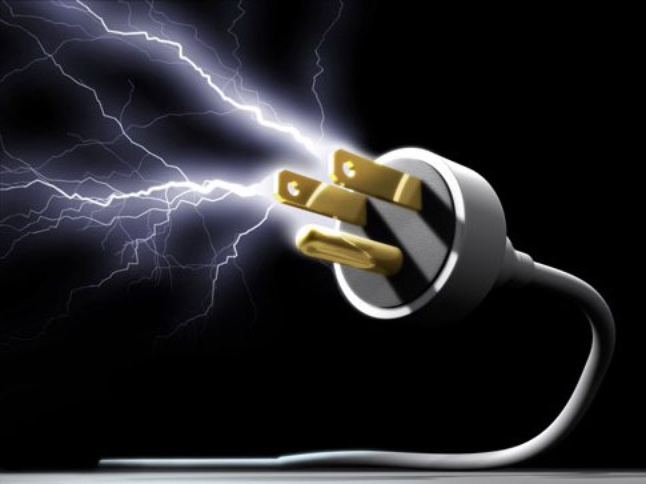